CECV Accreditation Policy and Teacher Accreditation Platform
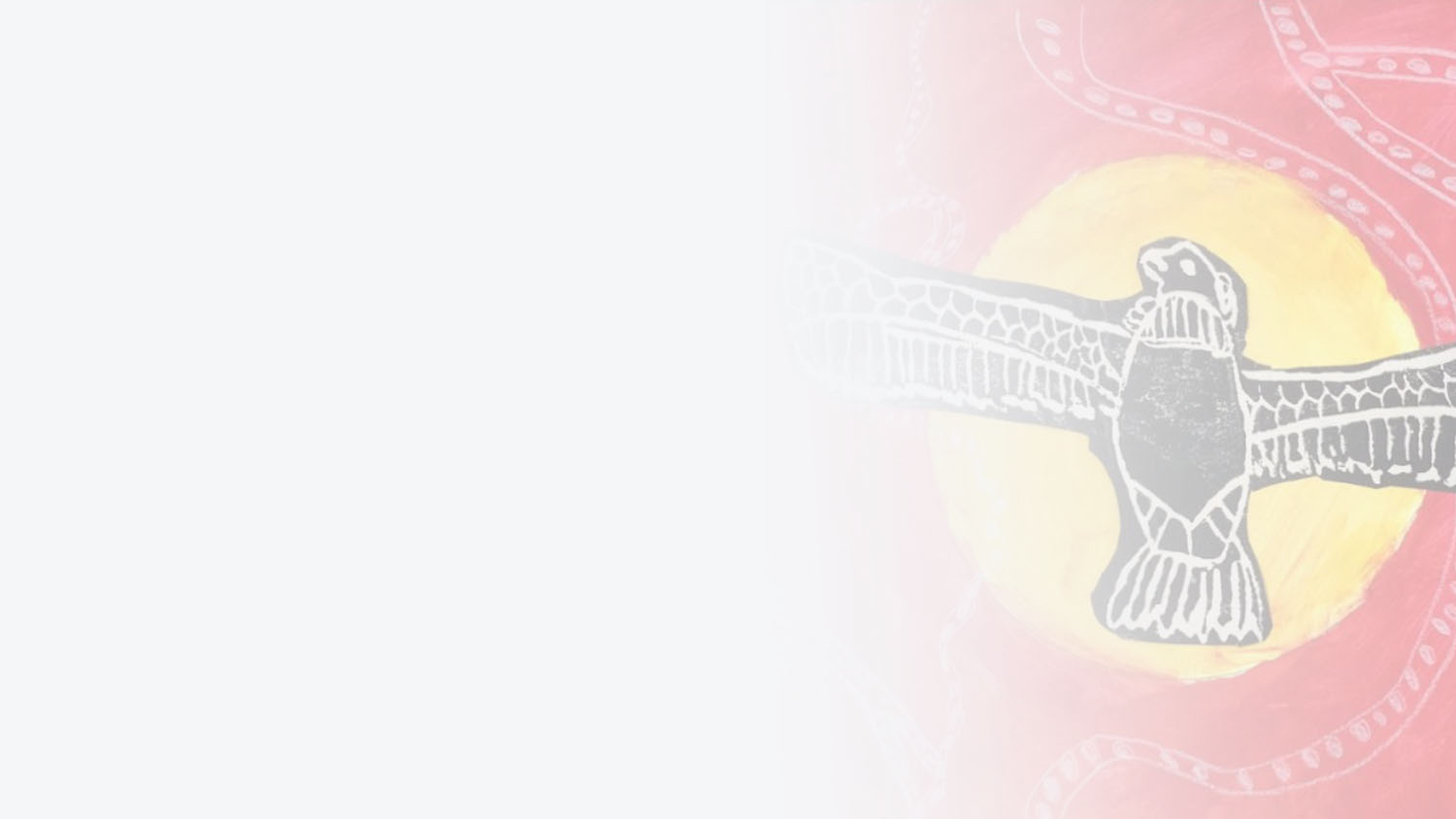 Acknowledgment of Country
In recognition of Aboriginal and Torres Strait Islander people’s spiritual and cultural connection to Country, we acknowledge the traditional custodians of the lands on which we meet and educate our children. 
We recognise the continued care of the lands and waterways passed from generation to generation, wisdom that is shared, and life that is celebrated in harmony with the natural environment. 
We honour the Elders past and present who have laid the foundations, traditions, and culture for emerging Aboriginal and Torres Strait Islander peoples and we commit to working together for reconciliation and justice.
Bunjil the Spirit CreatorArchie, Year 3Sacred Heart School, Sandringham
As we gather today, we pray in solidarity 
with all who work in our Catholic schools, 
that we might become communities which truly …
- honour the sacred dignity of each person -
- search for truth - 
- embrace difference and diversity -
- build a culture of learning together -
- engage with the deep questions of life -
- honour equitable access and opportunity for all -
- commit to achieving the highest standards possible -
and 
- make a difference in the world -
Amen
HORIZONS OF HOPE PRAYER
Why do we have an accreditation policy?
Leaders and teachers in Catholic schools are central in ensuring that students experience an education which is truly Catholic in its understanding and intent.
 
Our Catholic faith calls us to embrace the contemporary world with a Catholic imagination, and a particular hope-filled view of the human person and all of creation. Catholic educators invite students to make sense of their world and their lives within a faith community that is faithful to the mission of Jesus. (Horizons of Hope, Vision & Mission, p9)

If that is the case, leaders and teachers need ongoing formation through professional learning in Catholic thought and practice.
The accreditation process aims to:
support leaders and teachers who are entering or continuing their service in Catholic education to develop their knowledge and appreciation of the Catholic faith and tradition

enable leaders and teachers to place their ministry in the specific Catholic context of our schools.
Levels of Accreditation
There are two levels of accreditation in recognition of the different roles that leaders and teachers undertake:

Accreditation to Teach in a Catholic School
Accreditation to Teach Religious Education or Lead in a Catholic School

Each level must firstly be GAINED, as with the previous policy, but then must be MAINTAINED.
Requirements
All teachers are required to gain and maintain Accreditation to Teach in a Catholic School.

Leaders and teachers entering Catholic education without being accredited to teach in a Catholic school are granted a five-year period from the commencement of employment to secure their accreditation.
Requirements
All teachers of Religious Education and Catholic school leaders are required to gain and maintain Accreditation to Teach Religious Education or Lead in a Catholic School. 

Note: The policy specifically refers to ‘leaders’ as those holding Principal or Deputy Principal roles, but it is highly recommended that those in other senior leadership positions in schools work towards attaining this level of accreditation.
Requirements for gaining and maintaining 
Accreditation to Teach in a Catholic School
Requirements for gaining and maintaining Accreditation to 
Teach Religious Education or Lead in a Catholic School
[Speaker Notes: Please note that the 50hrs to MAINTAIN this level of accreditation, INCLUDES the 25hrs to maintain Accreditation to Teach in a Catholic School.
It is an additional 25hrs over and above the first level of accreditation – NOT an additional 50hrs.]
A baseline for school accreditation programs
The following practice is already common in many schools and will fulfill in an on-going way the policy requirements for staff to gain and maintain Accreditation to Teach in a Catholic School. 
One in-school PL Day for staff related to Catholic Mission and Identity and approved for accreditation which covers a broad range of the categories needed in the policy. (5hrs)

5hrs per year x 5 years = 25hrs
[Speaker Notes: Increasingly a bank of PL materials approved for accreditation purposes will be made available for schools to use as either whole day or part-day offerings.]
Maintaining the next level of accreditation
Once teachers have completed the course-work necessary to gain Accreditation to Teach R.E. or Lead in a Catholic School, they can maintain that accreditation by participating in: 
A school PL Day for staff related to Catholic Mission and Identity and approved for accreditation (5hrs)
Another 5hr day PL, or 5hrs worth of separate PLs, which are approved for accreditation. This may be offered in-school, as part of the MACS PL program, or by other providers.

5hrs + 5hrs per year x 5 years = 50hrs
[Speaker Notes: Increasingly further options for PLs approved for accreditation will appear on TAP for teachers to source, as can presently be done on OPL.]
TEACHER ACCREDITATION PLATFORM
The online Teacher Accreditation Platform (TAP) has been developed to assist schools to implement the CECV teacher accreditation policy.
TEACHER ACCREDITATION PLATFORM
In the short-term, TAP will enable schools to more easily … 
Apply for in-school professional learning to be approved for accreditation
Allow teachers to apply for accreditation online
Generate their own reports related to accreditation for a range of purposes.
TEACHER ACCREDITATION PLATFORM
Over the next few years, as school generated data becomes more substantial on TAP … 
School reports related to accreditation will become more substantial and accurate
Teachers will be able to access information to track their standing in regards to gaining or maintaining accreditation
[Speaker Notes: Schools hold their own records regarding attendance at school based PL approved for accreditation. MACS does not hold this information, and so it will not initially appear on TAP.
As schools complete PL in the coming years, they will be asked to upload their attendance lists to TAP, and this will then be available on teacher records.
Schools can also choose to upload attendance lists from past PLs and so populate the data for teachers more quickly.]
Management of TAP at school level
It recommended that each school designates a staff member/s to become ‘expert’ in how to use the site and to coordinate their present school accreditation process and records with the requirements of the site.

Principals may need to give administrative access to the staff members involved.
Resources related to TAP
A range of resources have been prepared to assist schools and external providers to understand and work with the platform.
These include how-to videos, manuals and FAQ resources.
Resources are available on CEVN.